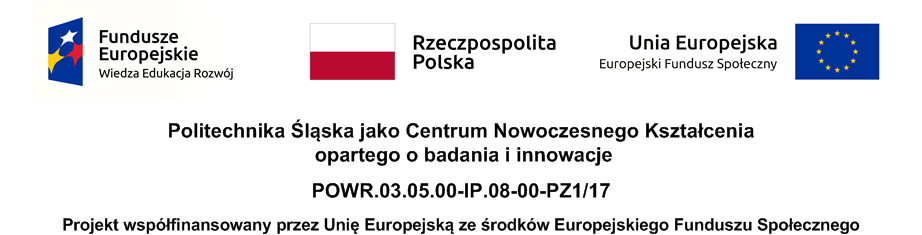 Computer Programming


Faculty of Automatic Control, Electronics, and Computer Science, Informatics, 1st cycle of higher education
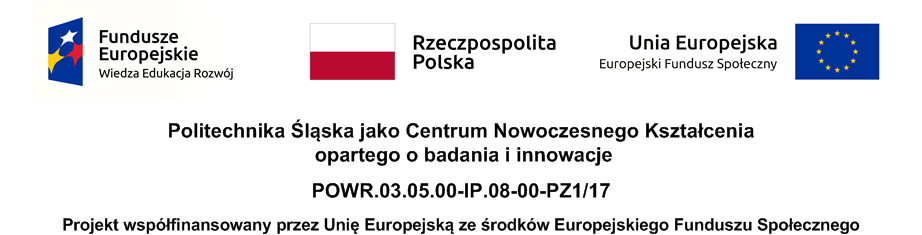 Lecture: Repetitio est mater studiorum



Roman Starosolski, Ph.D., D.Sc., Assoc. Prof.
Example (long)
1)  
	Declare the task class that represents the tasks to be performed (e.g. entries in the schedule), which are represented inside the class objects by the description of the task (string) and by the date of the planned task (for simplicity int). Define all the methods and operators required in parts 2 and 3 of the example (see classes queue and sorted_q).
Example (continues)
2) 
	Declare class queue that represents queues (FIFO) of tasks. Tasks in the queue should be stored in a single linked list (declare also type of the list node).
	
	Define following methods and operators:
Example (continues)
2) continues ... queue::
default constructor of the class queue
copy and move constructors of the class queue
destructor of the queue class
assignment and move operator for the queue class
method empty() that removes all the tasks from queue
method contains(const task & ctr) that returns 1 if queue contains the task ctr
friend stream operators that input/output the queue
operator+= that inserts the task into the queue
Example (ends)
3) 
	Declare class sorted_q, derived from class queue, which represents queues of tasks. Tasks are arranged in chronological order within the queue.
	Define following methods and operators:
operator+= that inserts the task into the queue
Method complete(queue &tobedone), that completes those tasks in the queue, that are contained in the queue tobedone.
	If necessary define
constructors and assignment operators for the sorted_q class
friend stream operators that input/output the queue
Example – code
1)  
	Declare the task class that represents the tasks to be performed (e.g. entries in the schedule), which are represented inside the class objects by the description of the task (string) and by the date of the planned task (for simplicity int). Define all the methods and operators required in parts 2 and 3 of the example (see classes queue and sorted_q).
#include <iostream>
#include <string>
#include <utility>
using namespace std;

////////////////////////////////////////////////////////////////////
class task
{
    string todo = "empty task";
    int date = 0;

public:
    task(string, int);

    task() = default;
    task(const task &) = default;
    task & operator=(const task &) = default;

    void complete(void);
    int operator>(const task &);  // compares dates
    int operator==(const task &); // compares whole tasks
    friend ostream & operator<<(ostream &, const task &);
    friend istream & operator>>(istream &, task &);
};
task::task(string todo, int date) : todo(todo), date(date) {}

void task::complete(void)
{
    cout << "\ntask " << todo << " scheduled for " << date << " done successfully!";
}

int  task::operator>(const task &rt)
{
    return date>rt.date;
}

int  task::operator==(const task &rt)
{
    return ((todo == rt.todo) && (date == rt.date));
}
ostream & operator<<(ostream &os, const task &rt)
{
    os << rt.todo;
    os << ' ';
    os << rt.date;
    return os;
};

istream & operator>>(istream &is, task &rt)
{
    return is >> rt.todo >> rt.date;
};
Example – code
2) 
	Declare class queue that represents queues (FIFO) of tasks. Tasks in the queue should be stored in a single linked list (declare also type of the list node).
Example – code
2) continues ... queue::
default constructor of the class queue
copy and move constructors of the class queue
destructor of the queue class
assignment and move operator for the queue class
method empty() that removes all the tasks from queue
method contains(const task & ctr) that returns 1 if queue contains the task ctr
friend stream operators that input/output the queue
operator+= that inserts the task into the queue
////////////////////////////////////////////////////////////////////
struct q_elem
{
    task t;
    q_elem * next;
    q_elem(const task &ctr) :t(ctr), next(nullptr) {};
};

////////////////////////////////////////////////////////////////////
class queue
{
protected:
    q_elem *head, // nullptr denotes empty queue
           *tail; // valid if != nullptr

public:
    queue() :head(nullptr) {}
virtual queue & operator+=(const task &rq) // virtual!!!
    {
        q_elem *qep = new q_elem(rq);
        if (head)
            tail->next = qep;
        else
            head = qep;

        tail = qep;

        return *this;
    }

    queue(const queue &rq) :head(nullptr)
    {
        q_elem *qep = rq.head;

        while (qep)
        {
            (*this) += qep->t;
            qep = qep->next;
        }
    }
queue(queue &&rrq) : head(rrq.head), tail(rrq.tail)
    {
        rrq.head = rrq.tail = nullptr;
    }

    ~queue()
    {
        while (head)
        {
            const q_elem * qep = head;
            head = head->next;
            delete qep;
        }
    }
void empty()// leaves empty (head==nullptr) object
    {
        while (head)
        {
            const q_elem * qep = head;
            head = head->next;
            delete qep;
        }
    }
queue & operator=(const queue &rq)
    {
        if (&rq == this)
            return *this;

        empty();

        q_elem *qep = rq.head;
        while (qep)
        {
            (*this) += qep->t;
            qep = qep->next;
        }

        return *this;
    }

    queue & operator=(queue &&rq)
    {
        swap(head, rq.head);
        swap(tail, rq.tail);
        return *this;
    }
int contains(const task & ctr)
    {
        q_elem *qep = head;
        while (qep)
            if (qep->t == ctr)
                return 1;
            else
                qep = qep->next;

        return 0;
    }

    friend istream & operator>>(istream &is, queue &rq)
    {
        task t;// requires default constructor task()

        rq.empty();

        while (is >> t)
            rq += t;

        return is;
    }
friend ostream & operator<<(ostream &os, const queue &rq)
    {
        q_elem *qep = rq.head;
        while (qep)
        {
            os << qep->t << " ";
            qep = qep->next;
        }

        return os;
    }

};
Example – code
3) 
	Declare class sorted_q, derived from class queue, which represents queues of tasks. Tasks are arranged in chronological order within the queue.
	Define following methods and operators:
operator+= that inserts the task into the queue
Method complete(queue &tobedone), that completes those tasks in the queue, that are contained in the queue tobedone.
	If necessary define
constructors and assignment operators for the sorted_q class
friend stream operators that input/output the queue
//////////////////////////////////////////////////////////////////////
class sorted_q :public queue
{
public:
    void complete(queue &tobedone)
    {
        q_elem *qep = head;
        while (qep)
        {
            if (tobedone.contains(qep->t))
                qep->t.complete();
            qep = qep->next;
        }
    }
sorted_q & operator+=(const task &rq)// different ret. type - ok here
    {
        q_elem * const newel = new q_elem(rq);

        if ((!head) || (head->t > rq))// insert as first
        {
            newel->next = head;
            head = newel;
        }
        else
        {
            q_elem * pq = head;
            while (pq->next && !(pq->next->t>rq))
                pq = pq->next;

            newel->next = pq->next;
            pq->next = newel;
        }

        if (!newel->next)
            tail = newel;

        return *this;
    }
using queue::operator=;

    //constructor call order makes the below line not necessary
    //
    //using queue::queue;

    //we've got automatic conversions to base and virtual functions,
    //  so below-ones are not necessary:
    //
    //friend istream & operator>>(istream &is, sorted_q &rq)
    //friend ostream & operator<<(ostream &os, const sorted_q &rq)

};
int main()
{
    queue q1;
    sorted_q s1;

    q1 += task("task a", 20161020);
    q1 += task("task b", 20161020);
    q1 += task("task c", 20161515);
    q1 += task("task d", 20160505);

    queue q2 = move(q1);
    cout << "q1 " << q1 << endl << "q2 " << q2 << endl;
    q1 = move(q2);
    cout << "q1 " << q1 << endl << "q2 " << q2 << endl;
    q2 = q1;
    q1 += task("task e", 20160505);
    cout << endl << q1;
    q1 = q2;
    cout << endl << q1;
s1 = q1;

    cout << endl << s1;
    s1 += task("task f", 900000000);
    s1 += task("task g", 00000);
    cout << endl << s1;
    s1.complete(q1);
    cin >> s1;
    cout << endl << s1;
    cout.flush();
}
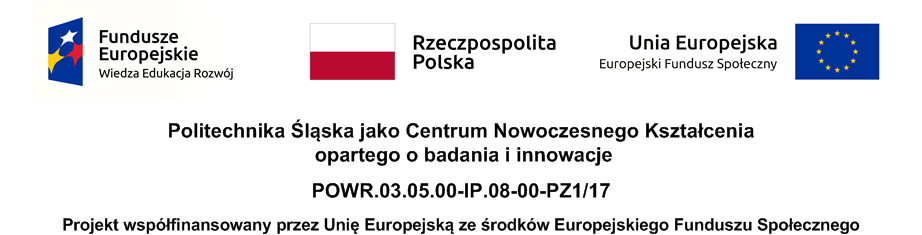 Thank you!


Next lecture: STL library
Lecture plan
Object-oriented programming in C++
Introduction
Selected non object-oriented C++ extensions
Paradigm of object-oriented programming
Constructor, destructor
Operator overloading
Inheritance
Virtual methods, polymorphism, RTTI
Multiple inheritance
Templates
Exception handling 
C++ libraries, the C++ standard library,
I/O stream library
Repetitio est mater studiorum
STL library
Strings